Defining the Relationships Between Communities of Research
A potential approach proposed
by the Risk Assessment CoR

Christine O. Hendren and Mark Hoover
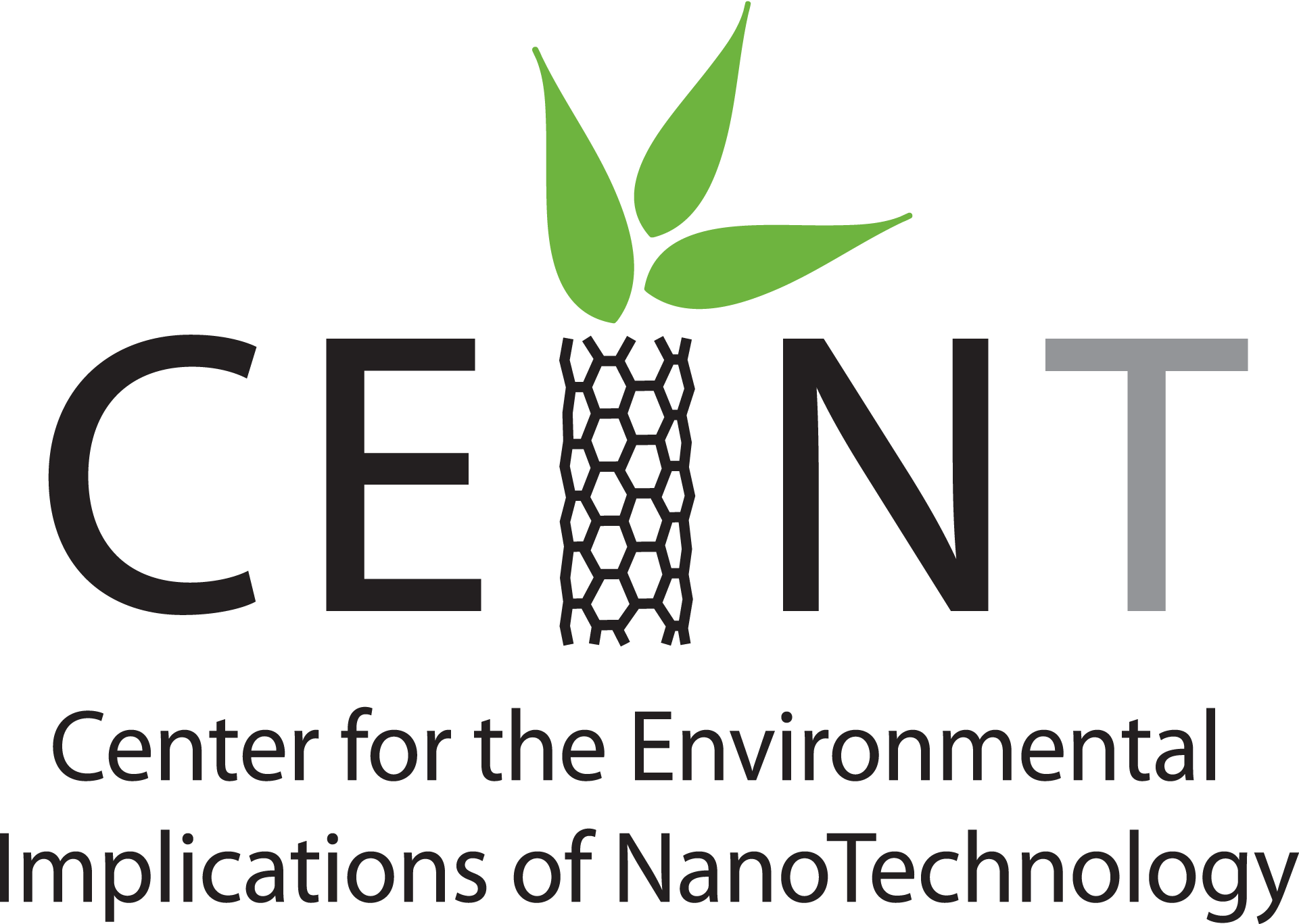 www.ceint.duke.edu
Proposed Graphical Representationsof the US-EU Communities of Research:An Information-to-Action Continuum
The following graphics are intended to illustrate how the CoRs can ideally link and feed one another through an idealized information-to-action continuum.  

Although a number of simplifications are in play, notably the role of "ontologies and databases" as the supporting and unifying foundation of an "information pyramid”, it is hoped that these images of the proposed continuum will help clarify and  guide the cohesive development and implementation of comprehensive and effective CoR activities. 

The proposed graphics were created, in particular, to help define the role of the Risk Assessment CoR.  Using the concept that “exposure x hazard = risk”, the Risk Assessment CoR is working to determine the best ways to organize and analyze exposure and hazard data to create meaningful risk forecasts that will support sound decision-making.
Idealized Information-to-Action Continuum
Action
Use risk assessment input to weigh trade-offs in context of alternatives and take action to minimize risks.
Risk Management CoR
Synthesize hazard and exposure research, filter and interpret to arrive at risk forecasts of ENMs.
Risk Assessment CoR
Draw on emerging and increasingly organized data sources to model potential exposure, transformation, biouptake, and ecological and human health impacts.
Ecotox Testing and Modeling CoR
Human Health Modeling
CoR
Exposure Modeling CoR
Subsume and organize all emerging nanomaterial data and metadata to provide hazard and exposure modelers with rich,  integrated data sets.
Ontologies and Databases CoR
Information
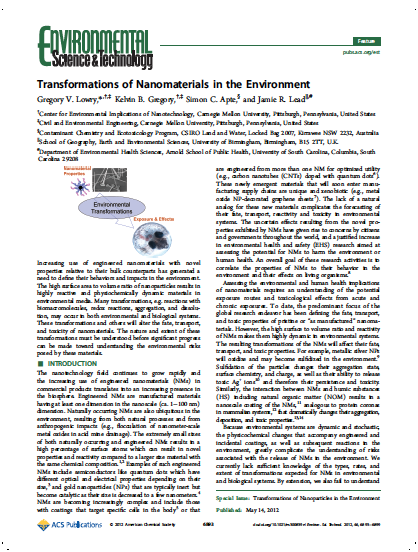 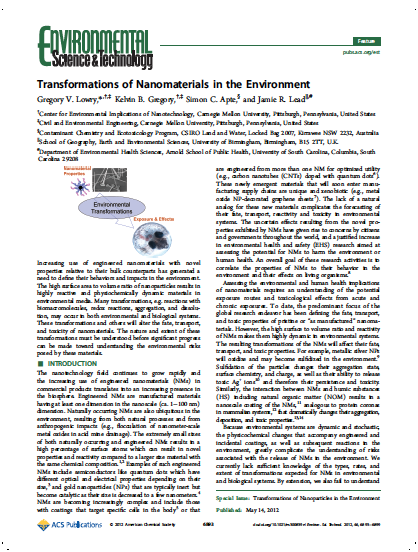 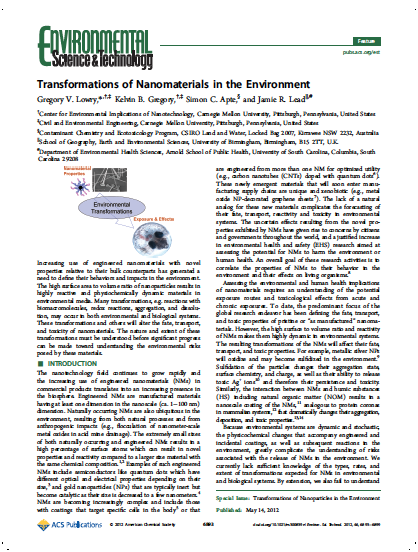 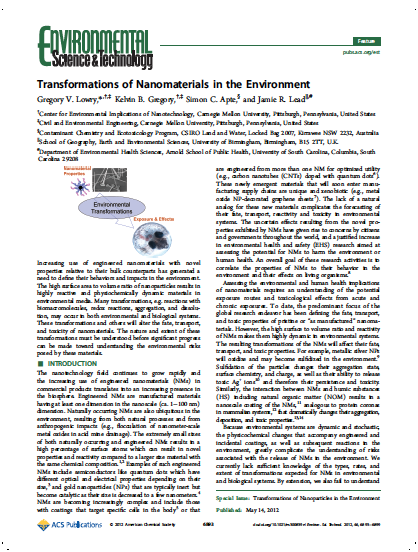 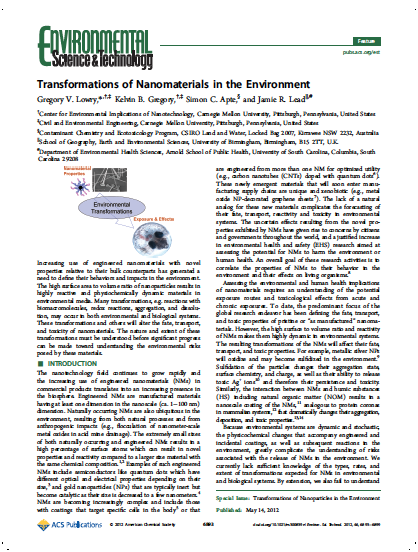 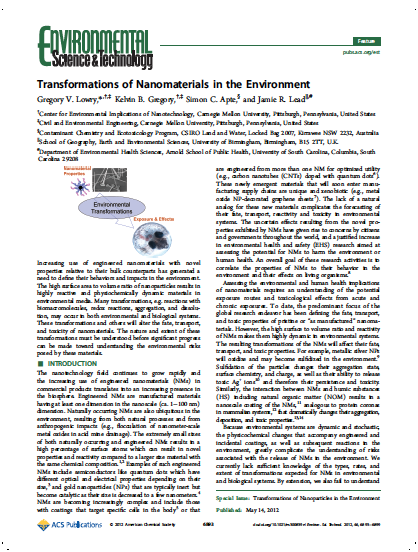 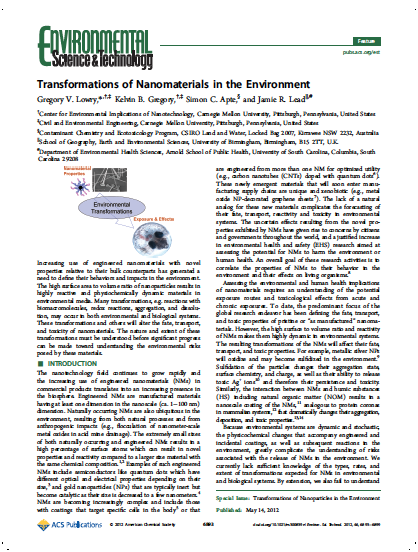 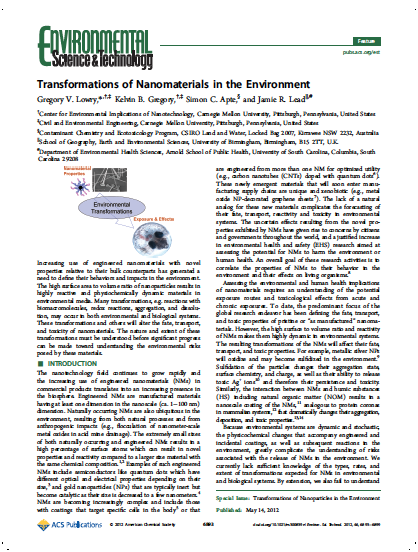 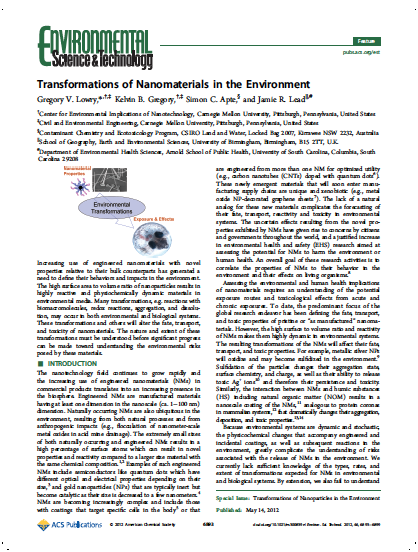 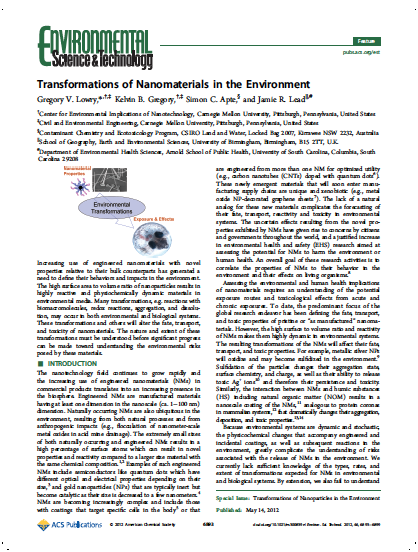 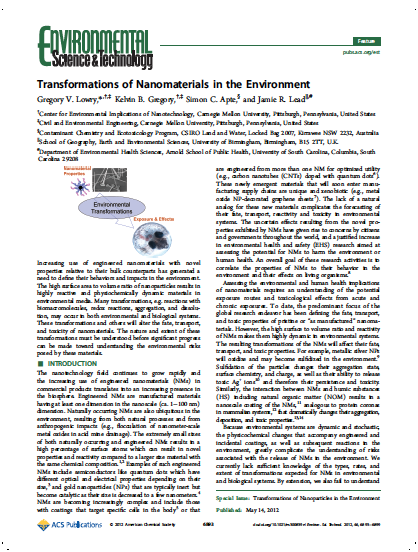 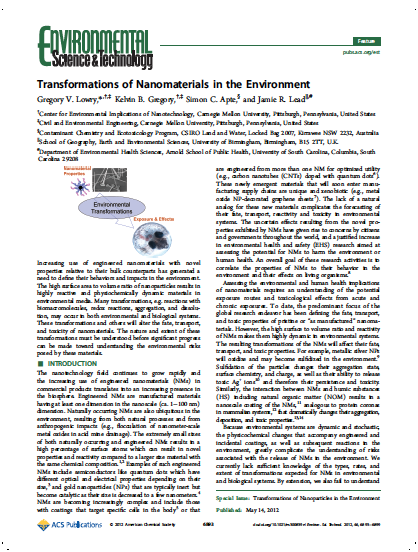 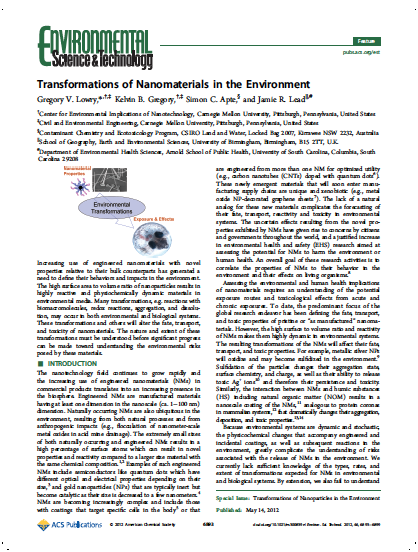 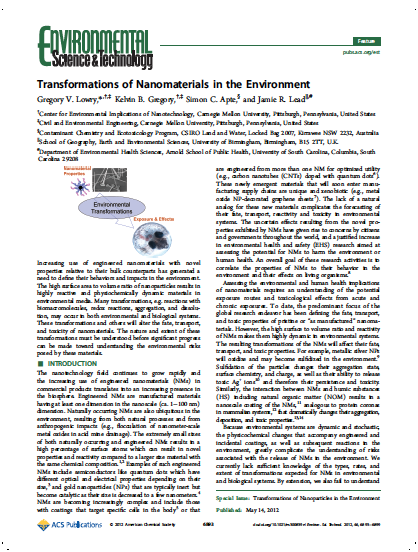 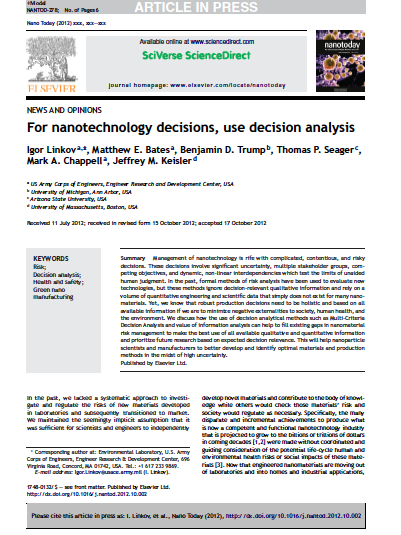 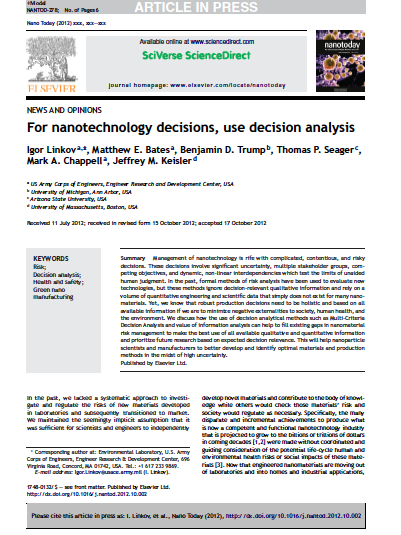 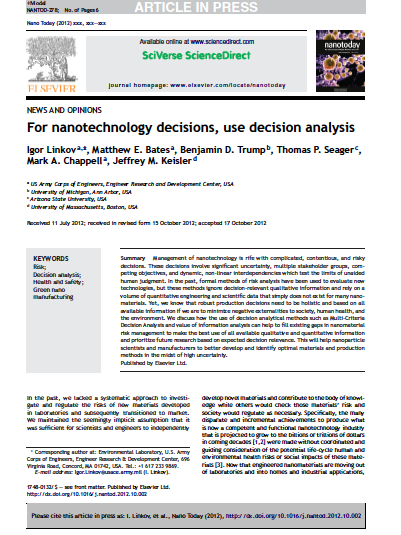 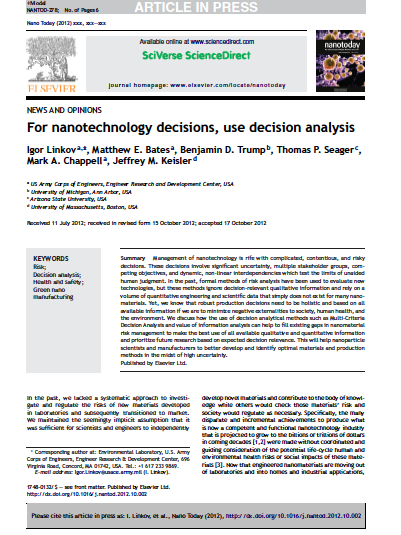 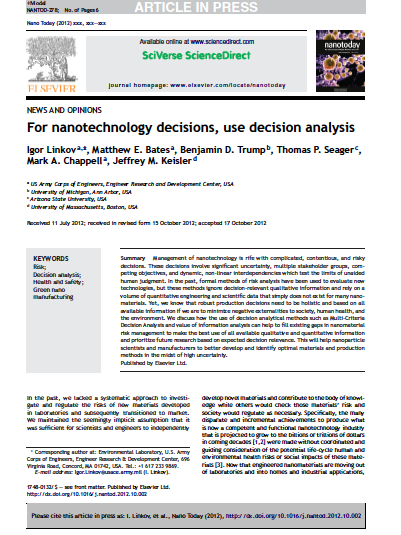 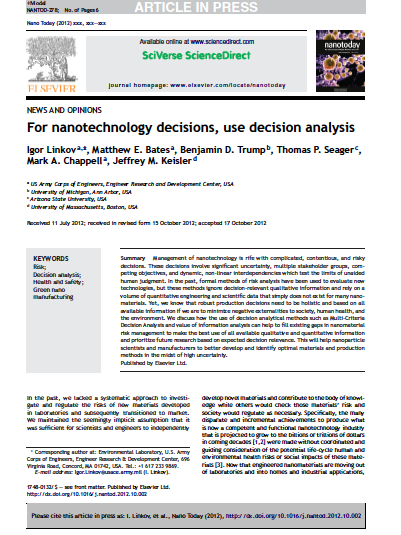 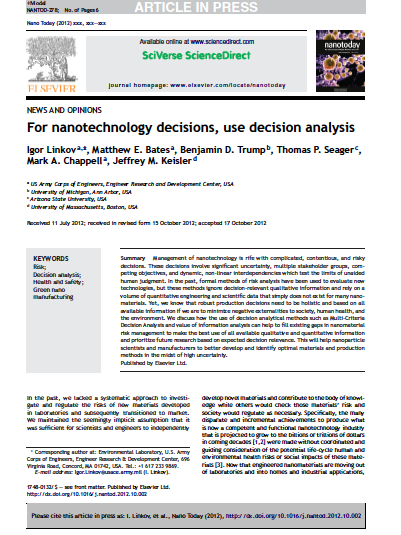 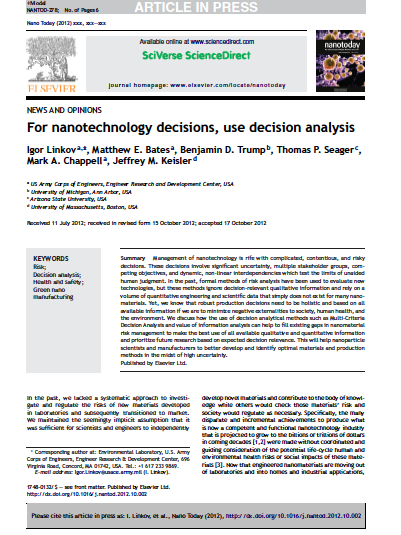 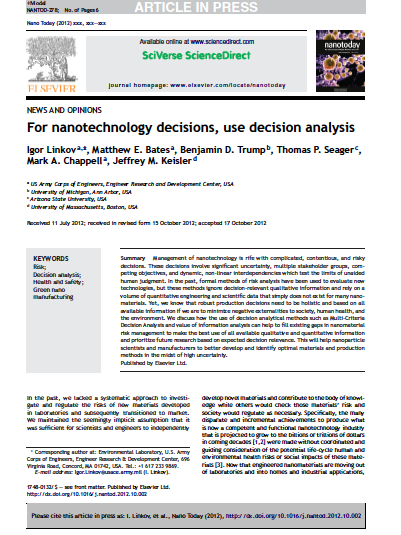 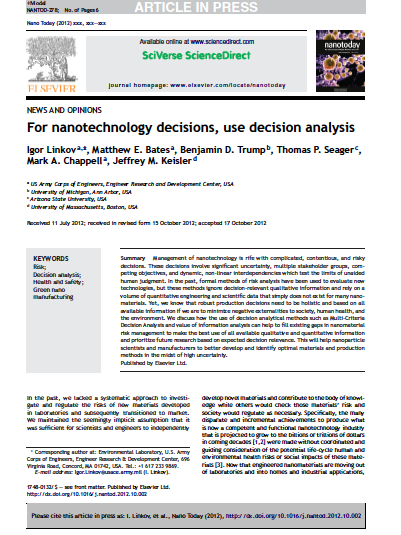 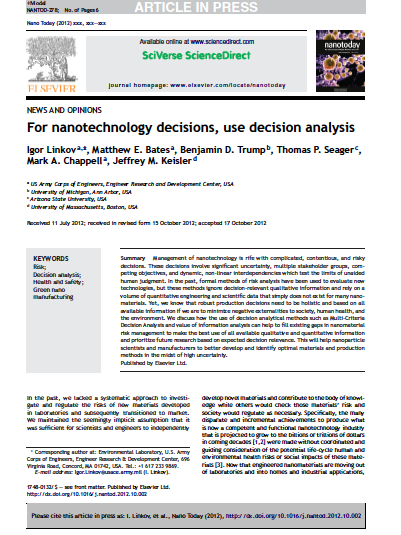 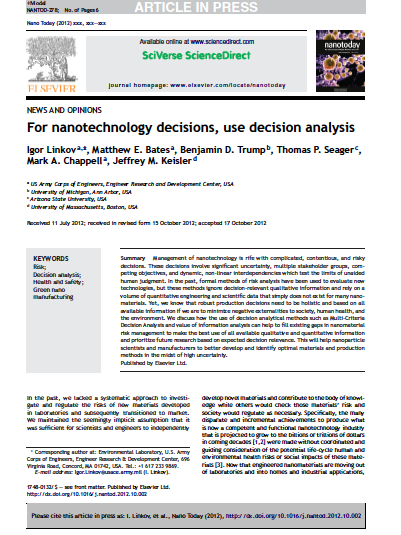 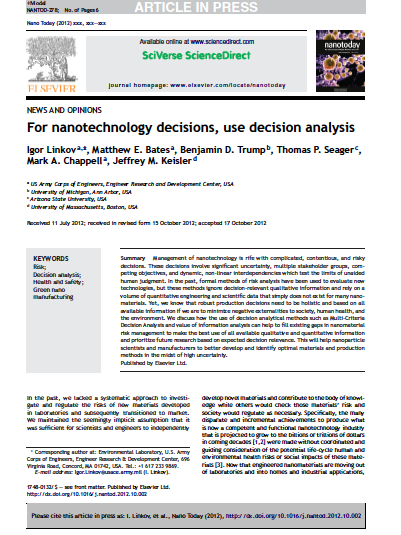 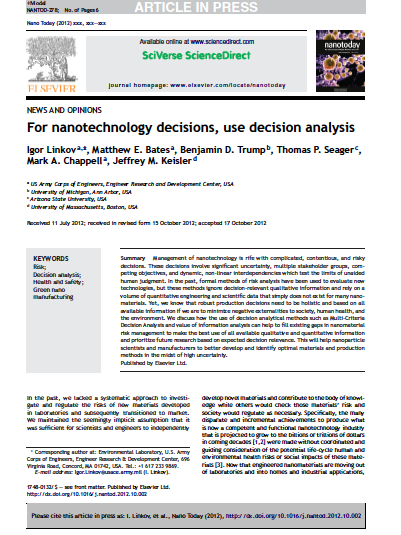 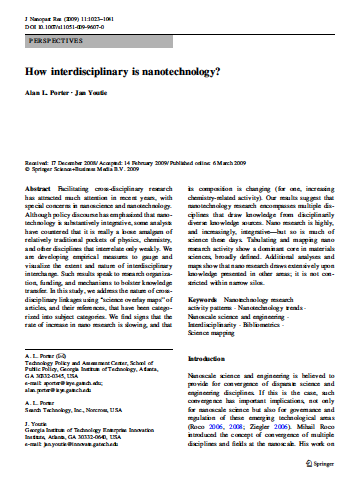 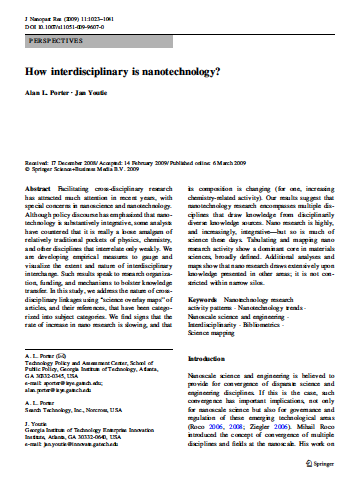 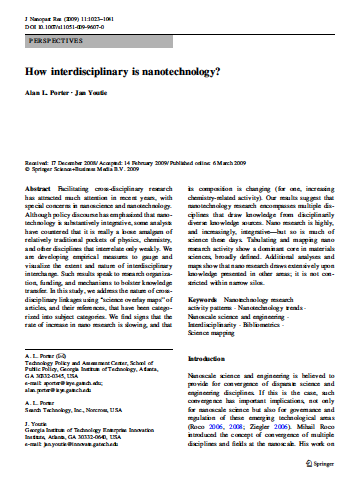 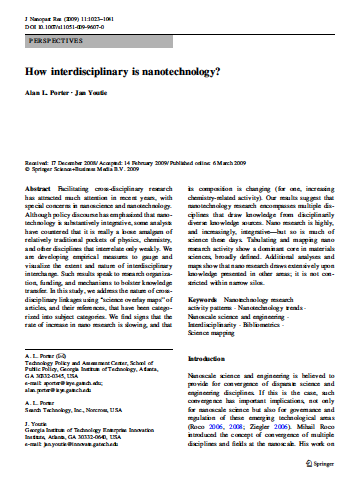 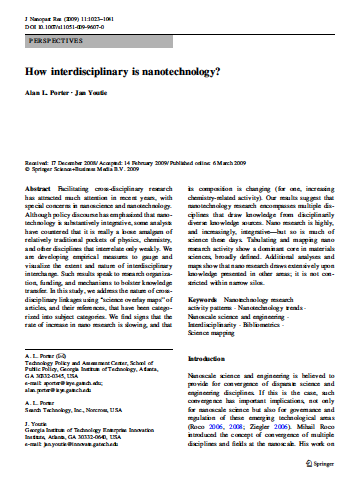 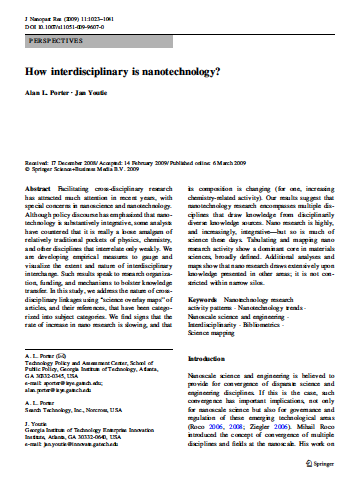 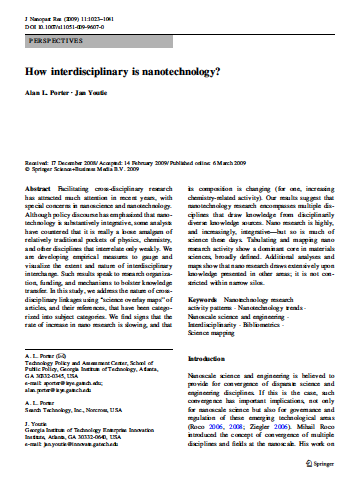 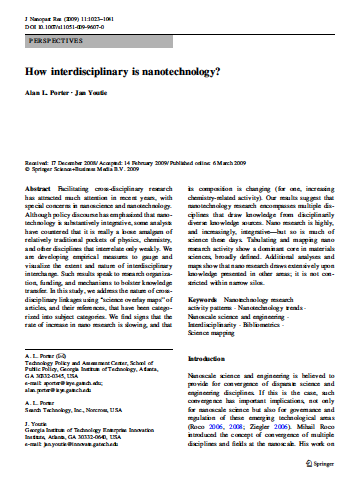 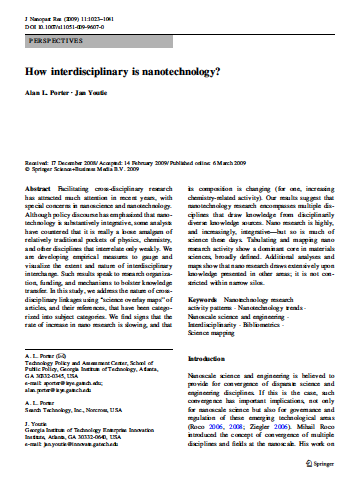 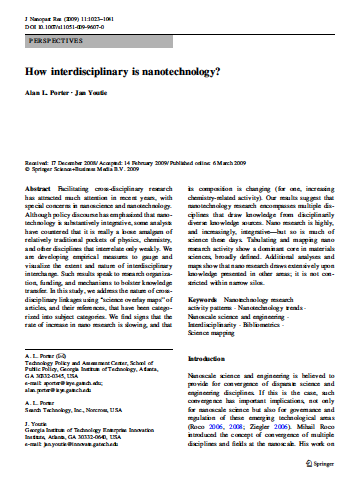 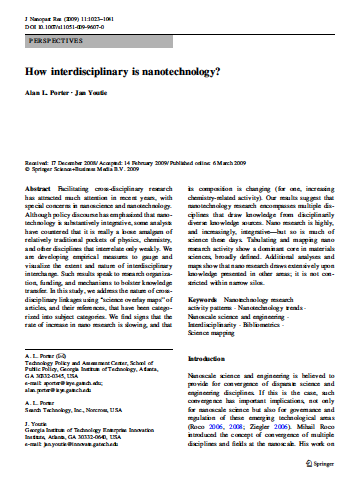 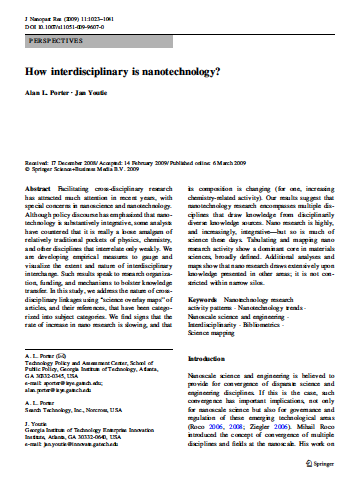 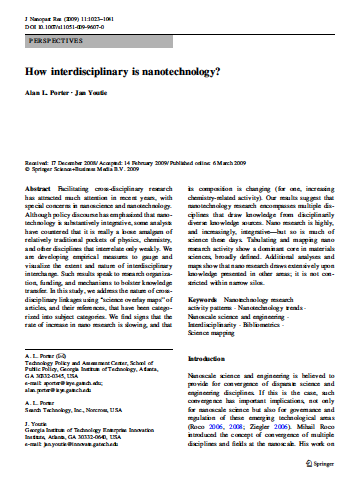 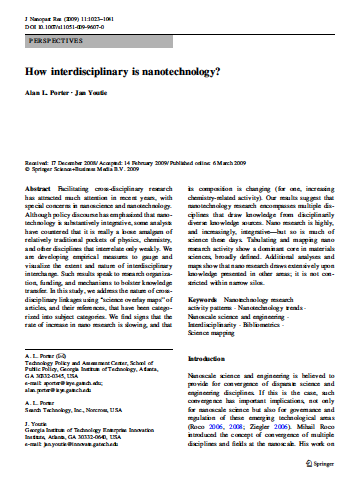 Open Literature
Idealized Information-to-Action Continuum:  How it supports exposure x hazard = risk
Action
Use risk assessment input to weigh trade-offs in context of alternatives and take action to minimize risks.
Risk Management CoR
Synthesize hazard and exposure research, filter and interpret to arrive at risk forecasts of ENMs.
Risk Assessment CoR
Risk
Draw on emerging and increasingly organized data sources to model potential exposure, transformation, biouptake, and ecological and human health impacts.
=
Ecotox Testing and Modeling CoR
Human Health Modeling
CoR
Exposure Modeling CoR
Exposure
Hazard
X
Subsume and organize all emerging nanomaterial data and metadata to provide hazard and exposure modelers with rich,  integrated data sets.
Ontologies and Databases CoR
Information
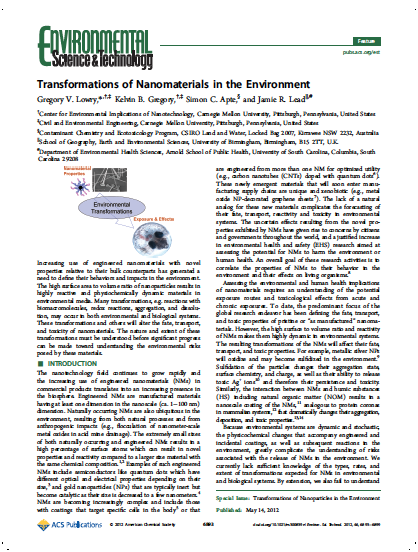 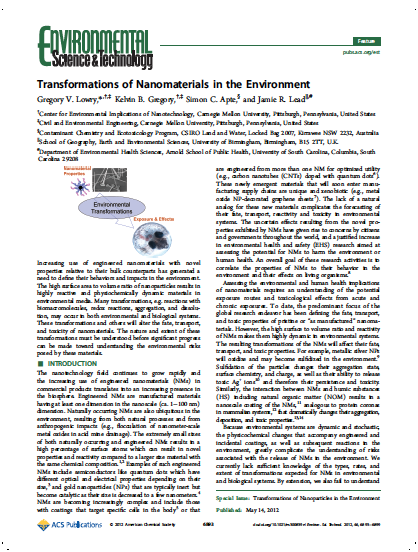 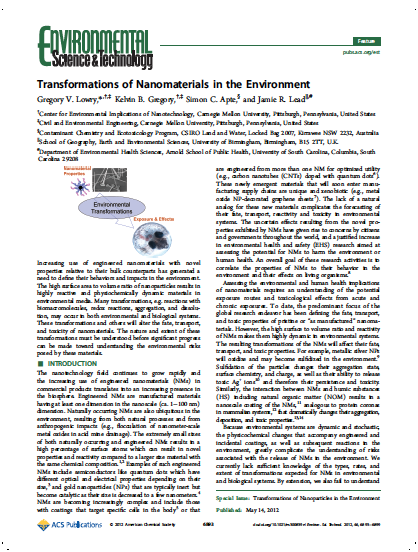 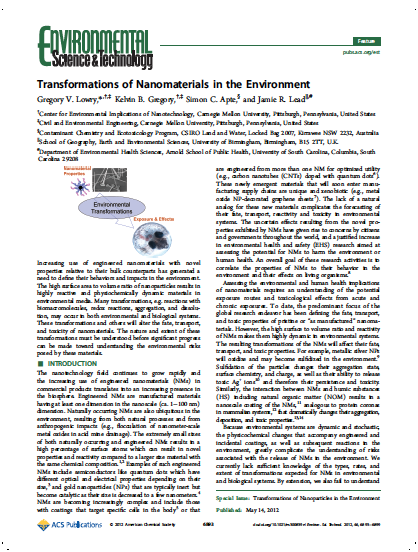 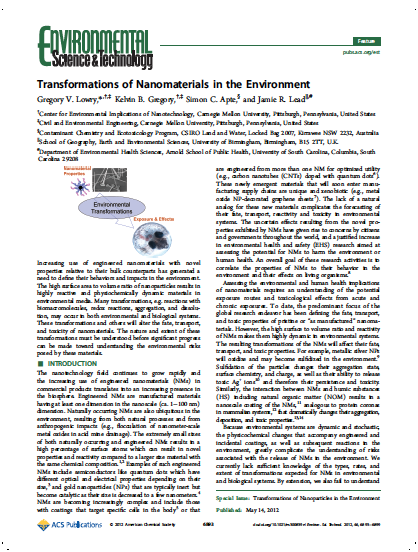 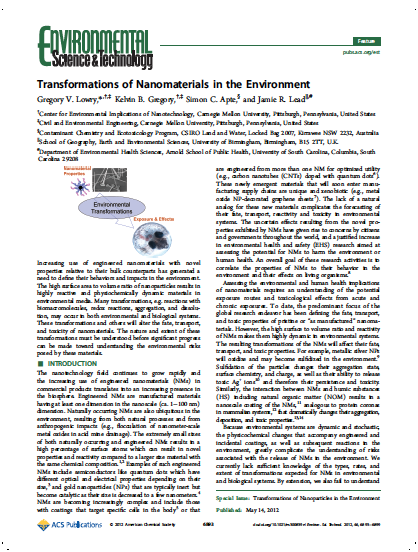 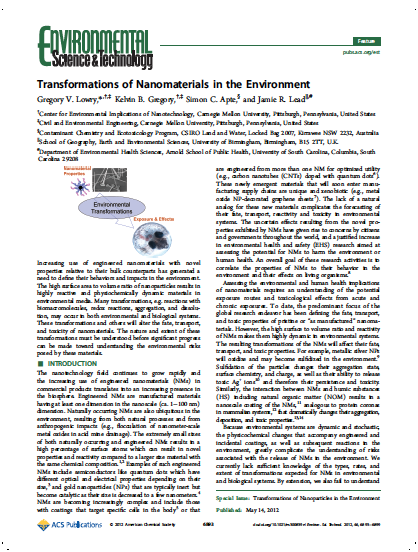 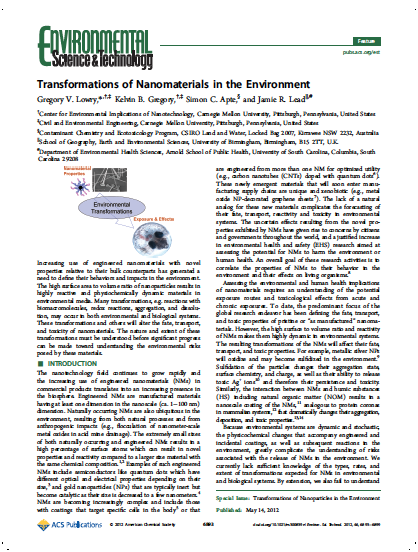 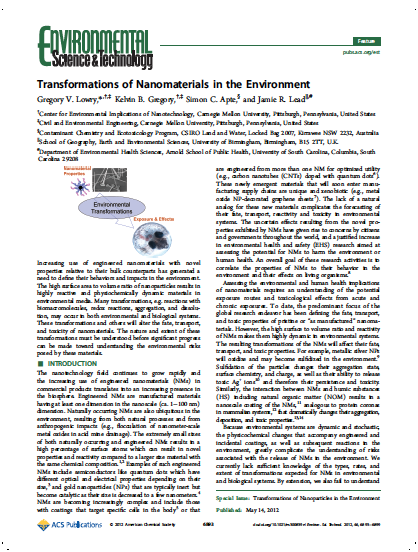 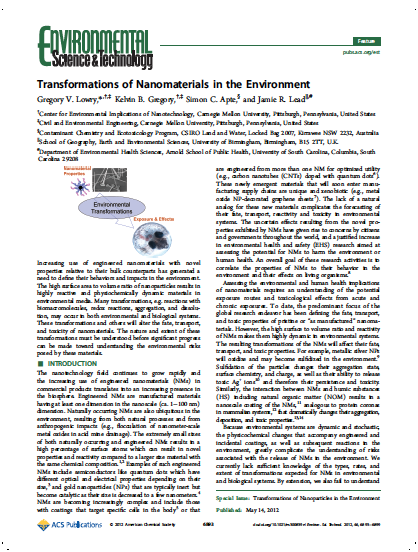 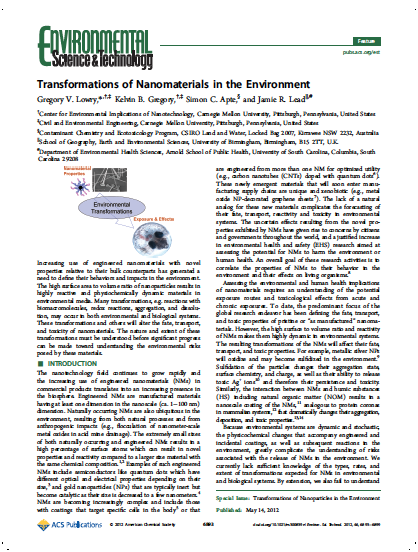 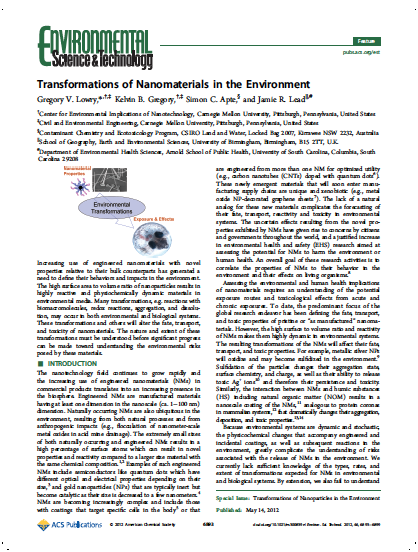 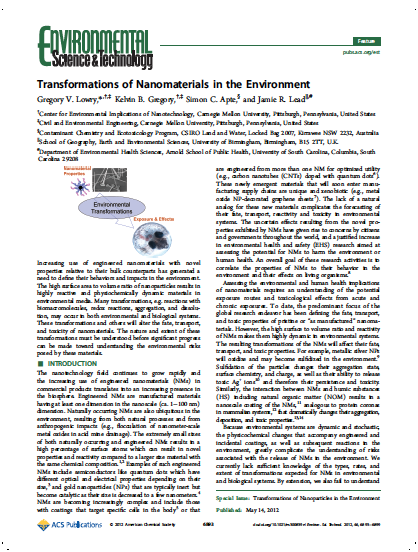 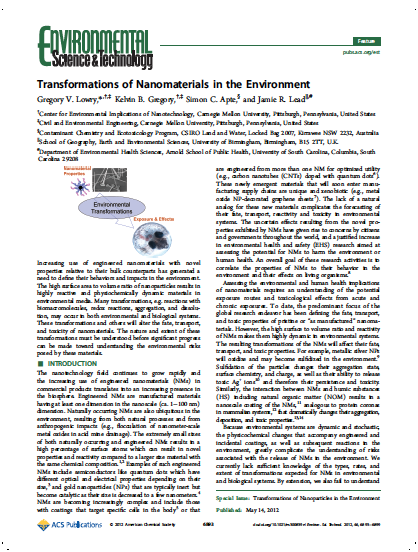 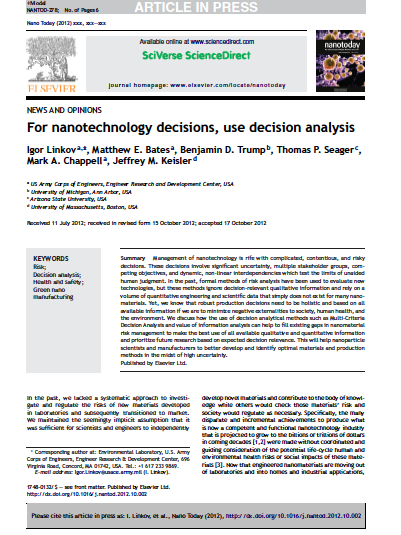 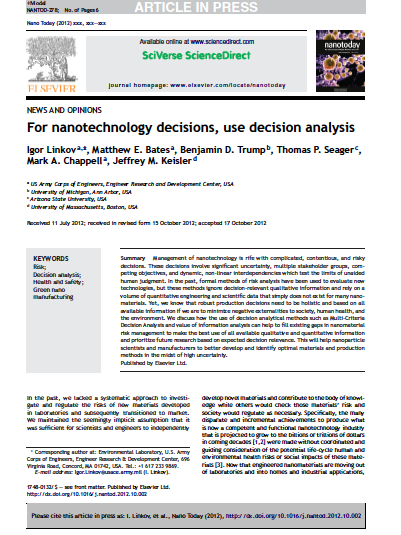 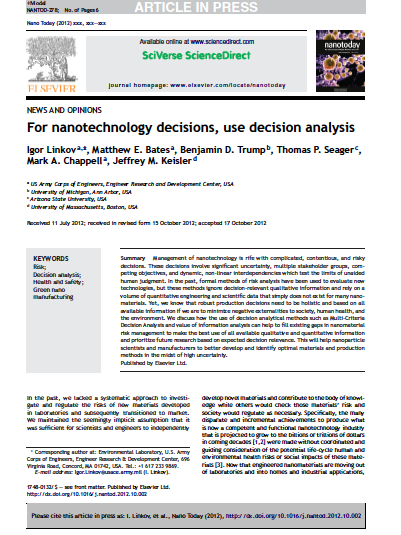 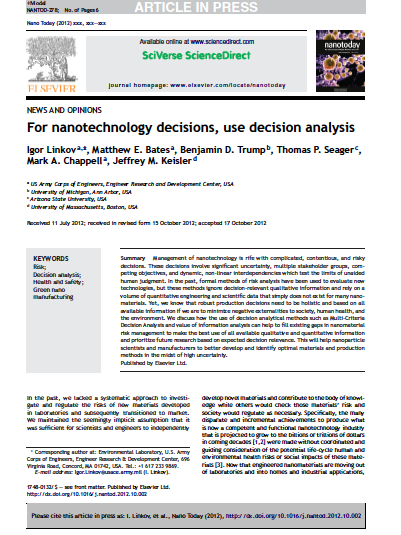 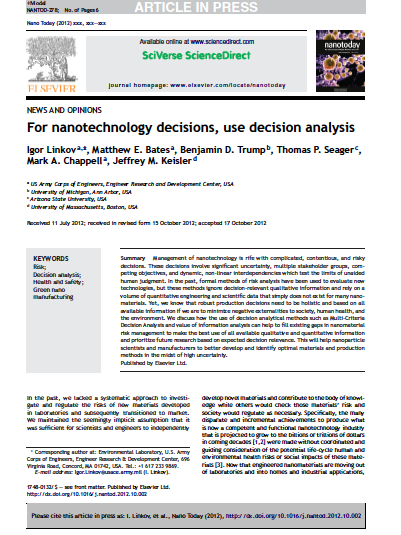 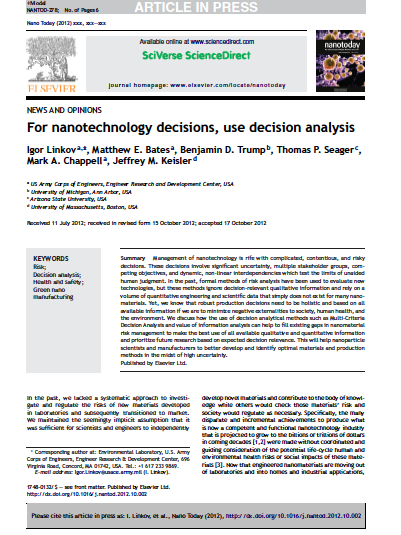 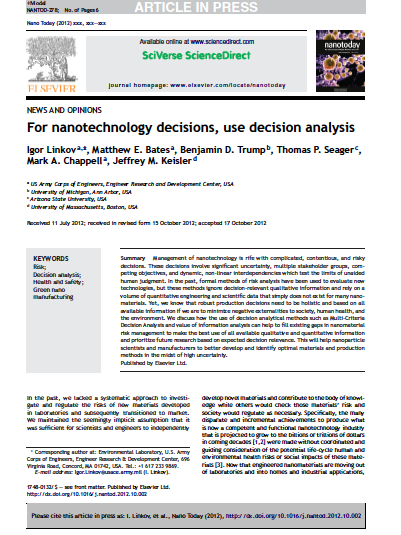 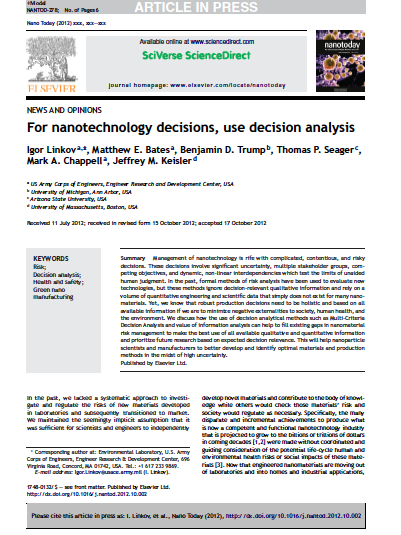 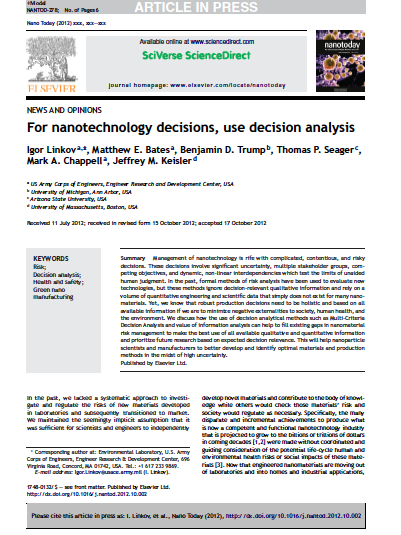 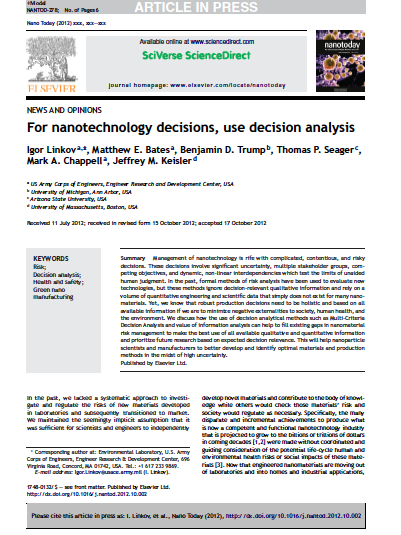 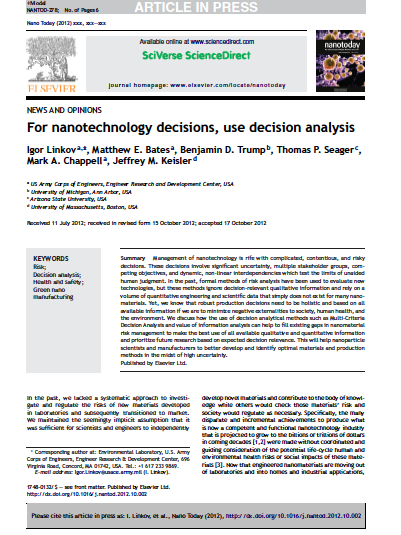 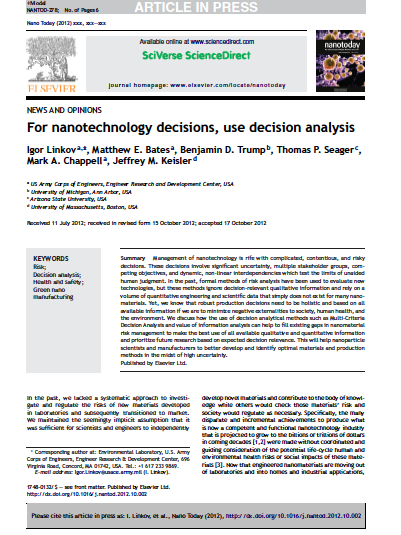 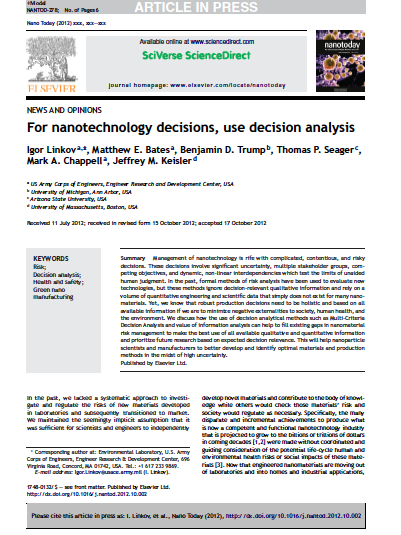 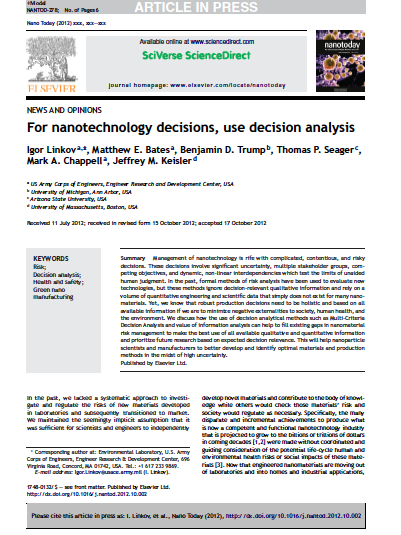 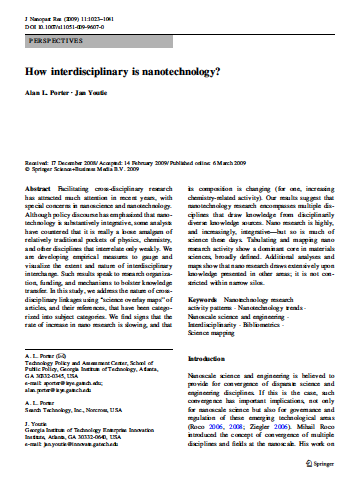 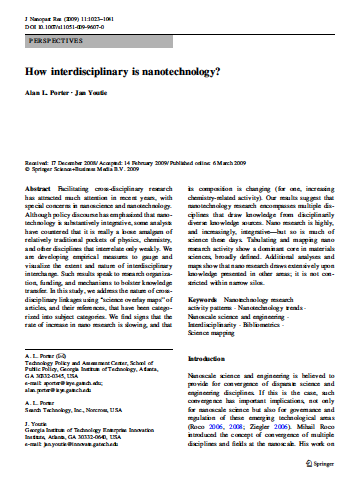 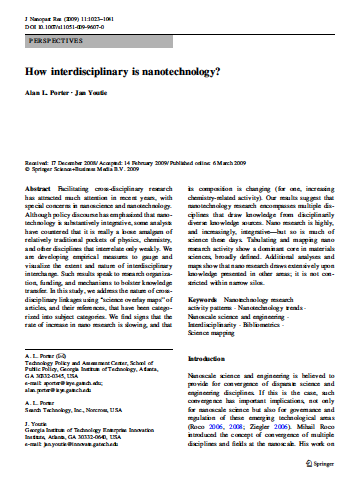 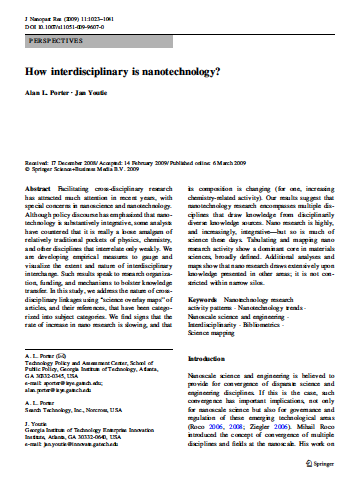 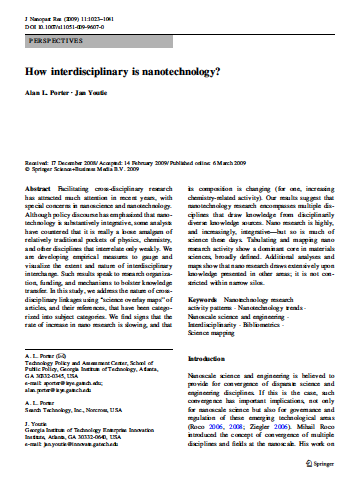 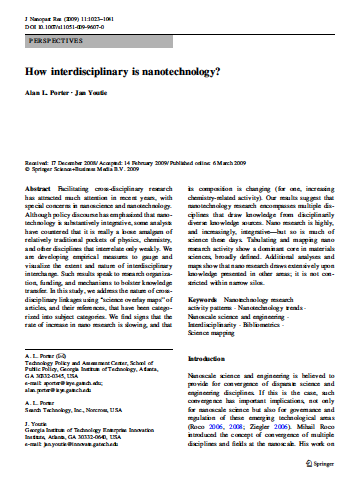 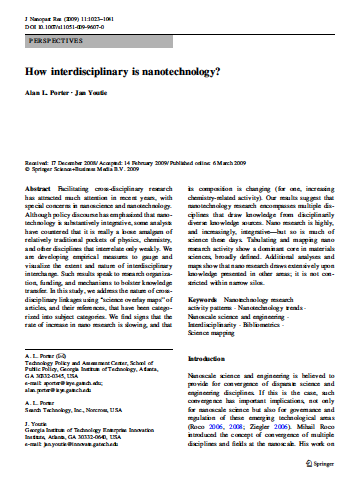 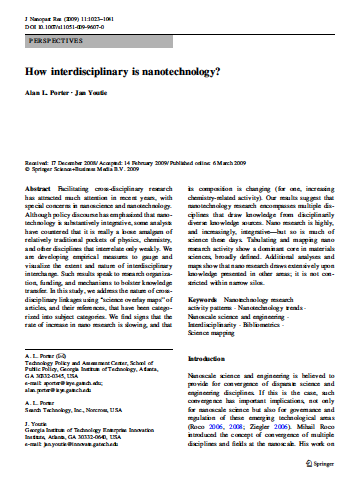 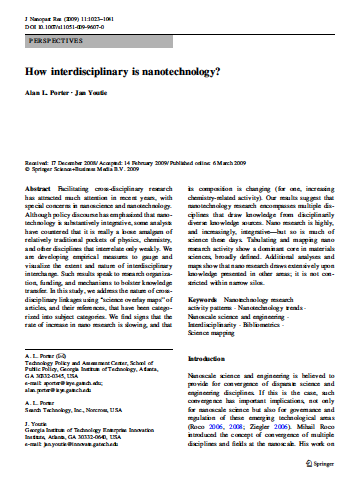 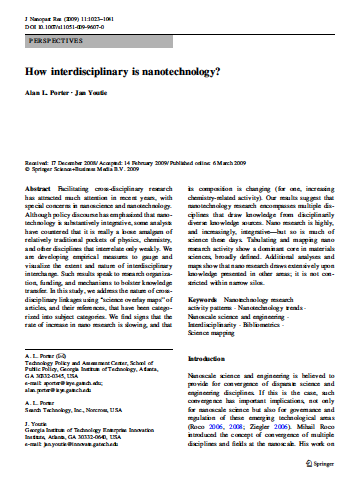 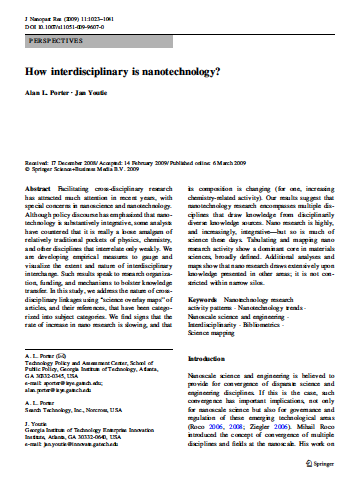 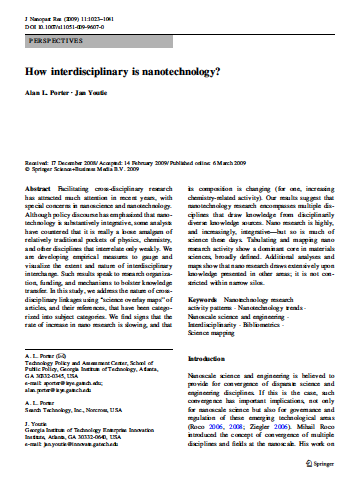 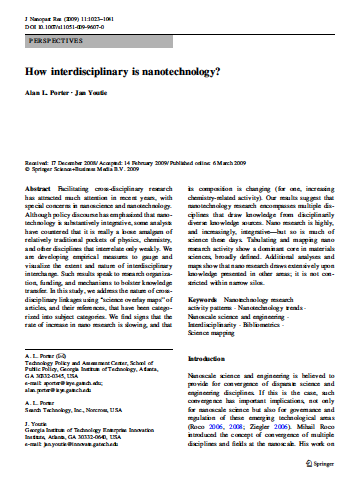 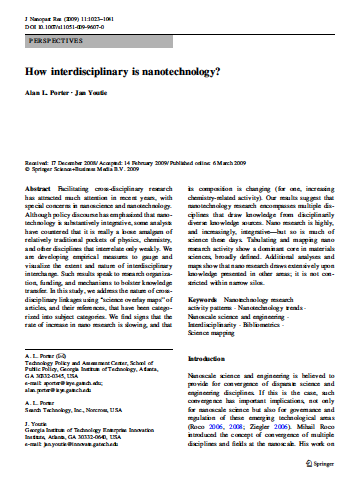 Open Literature
Current Information-to-Action Continuum
Action
The current horizontal information-to-action continuum fails to efficiently organize and deliver emerging nanotechnology data and information  among the CoRs.

Implementation of the idealized information-to- action continuum will optimize CoR roles and communication pathways to:
support the development of relevant models of exposure and hazard potential , 
synthesize exposure and hazard  potentials into assessments of risk, and 
translate the results of  assessments into effective decision-making for risk management .
Risk Management CoR
Risk Assessment CoR
Ecotox Testing and Modeling CoR
Human Health Modeling
CoR
Exposure Modeling CoR
Information
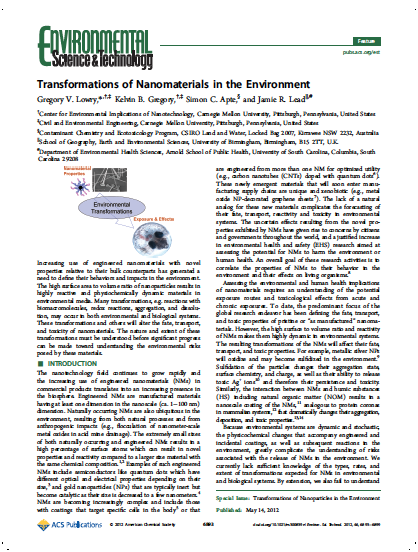 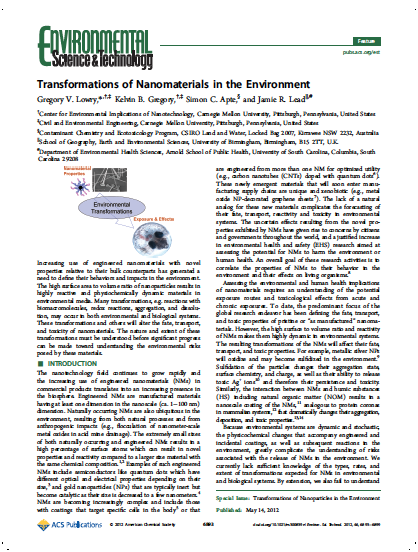 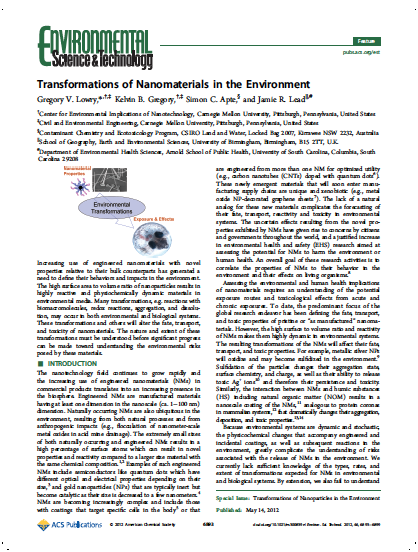 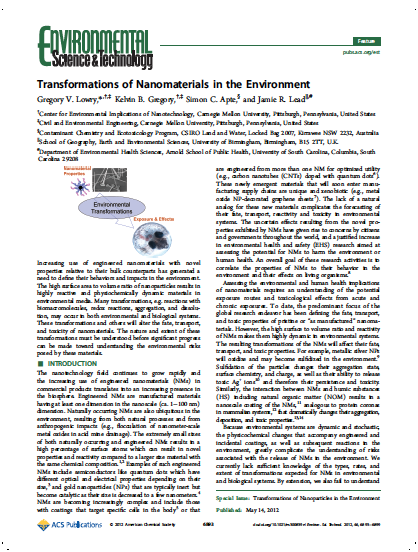 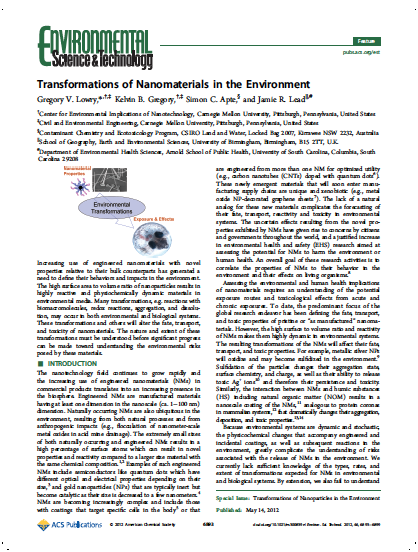 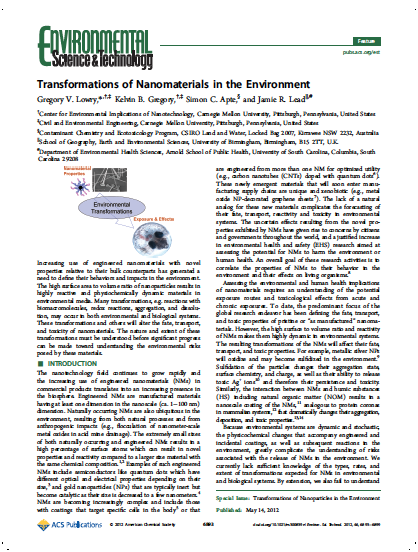 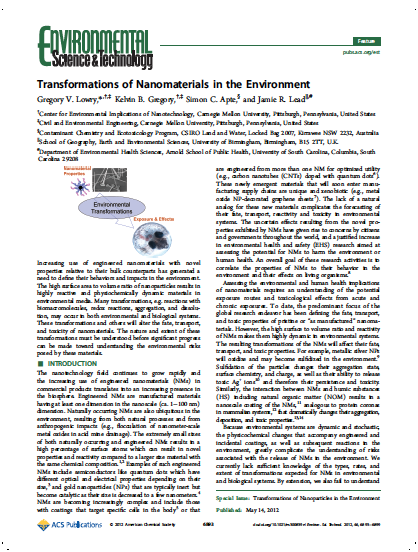 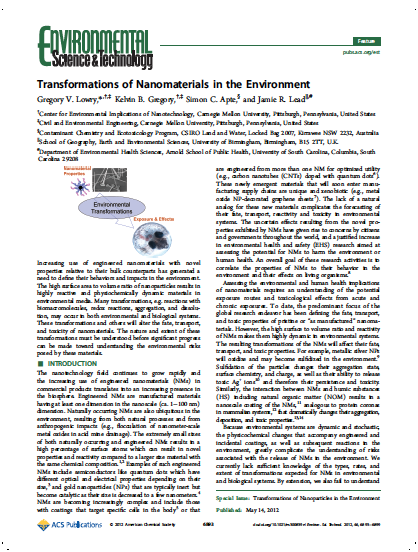 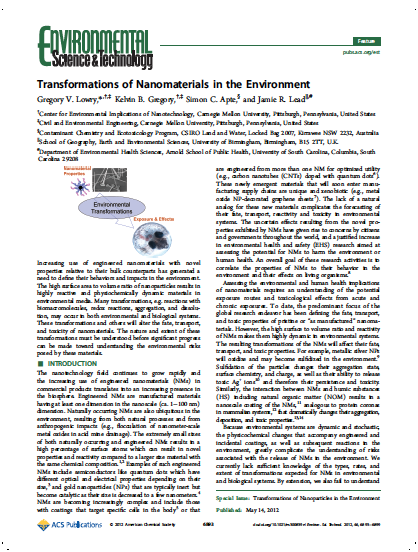 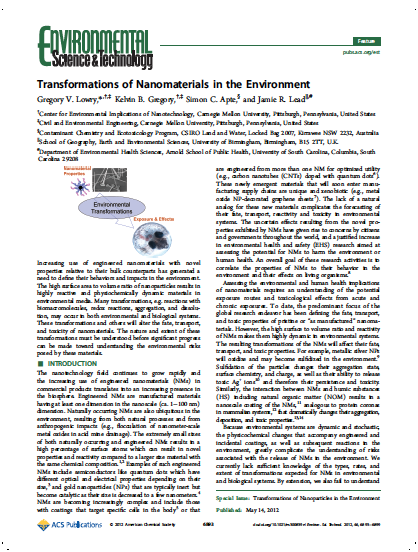 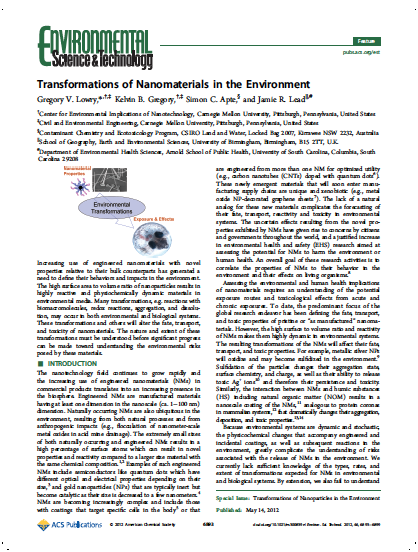 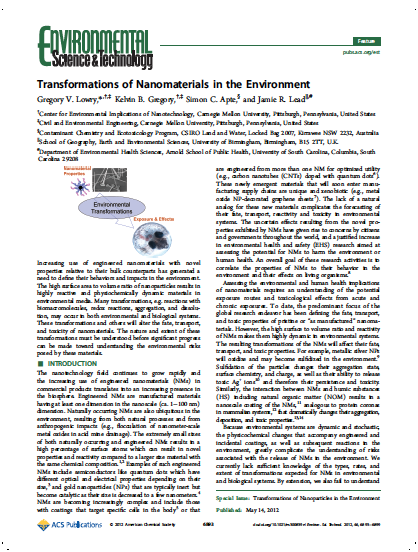 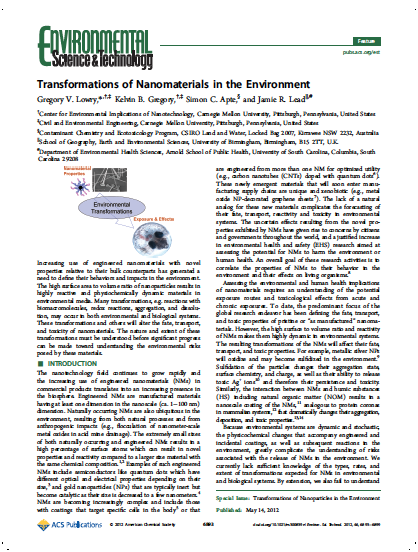 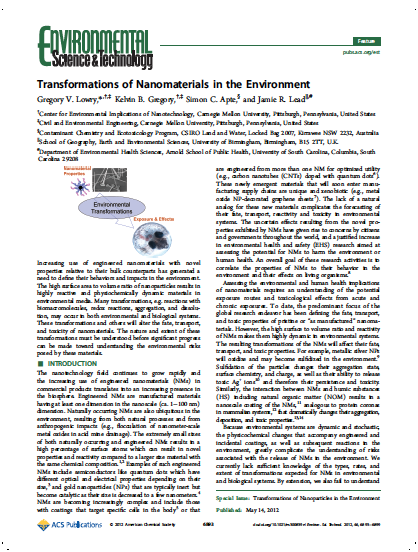 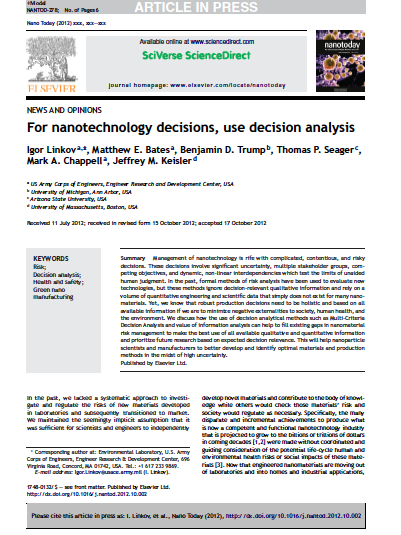 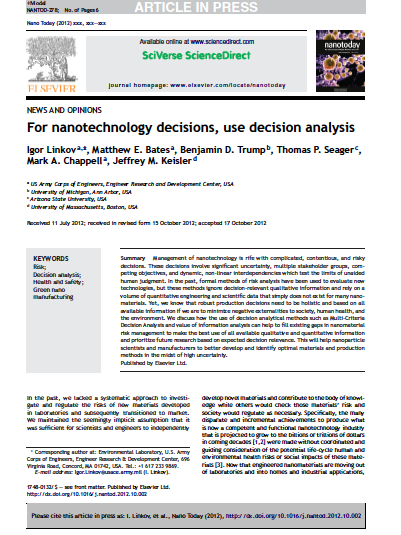 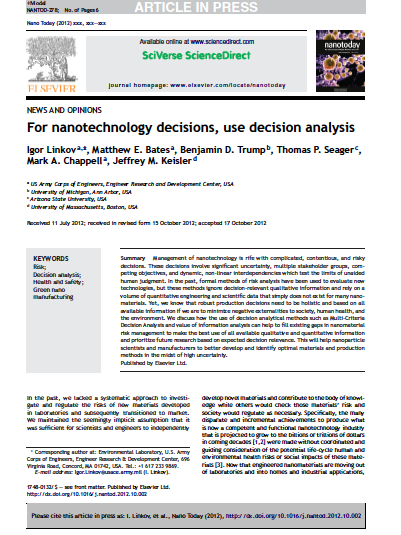 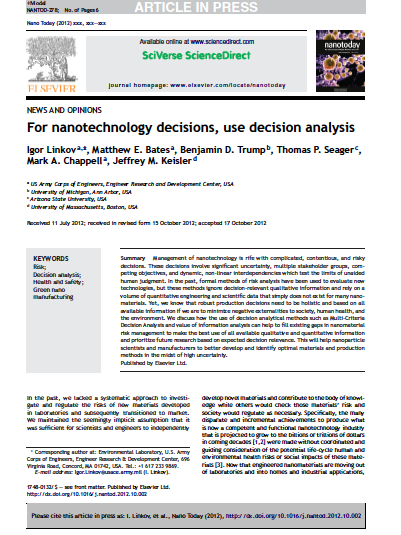 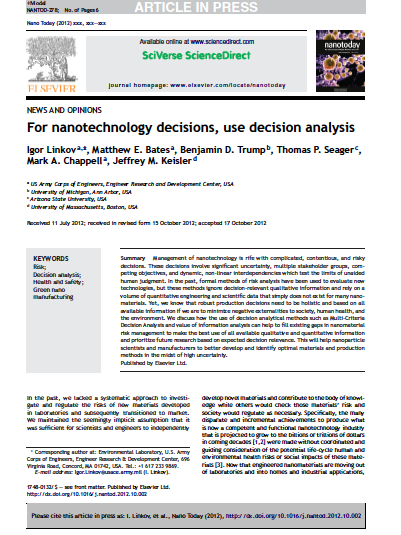 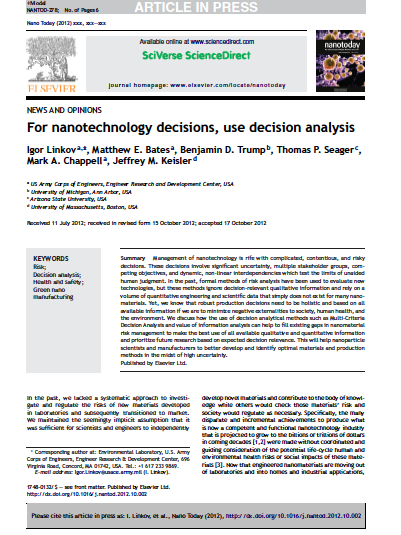 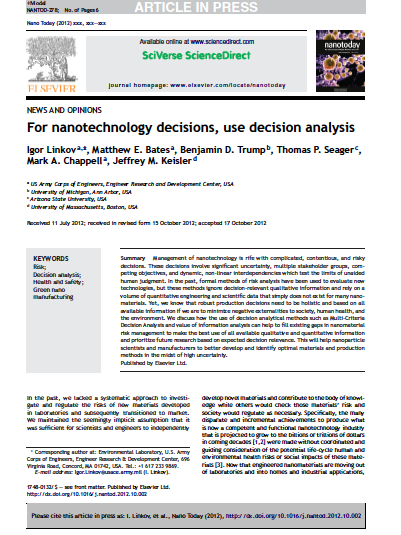 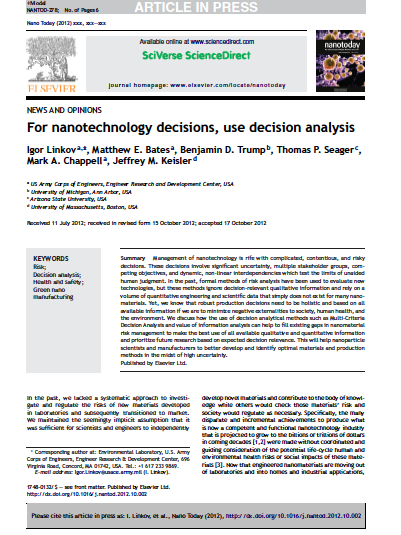 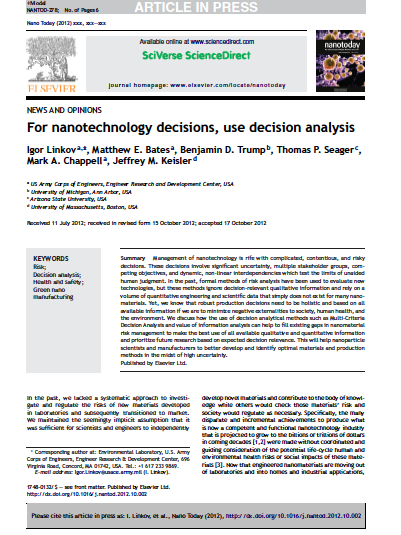 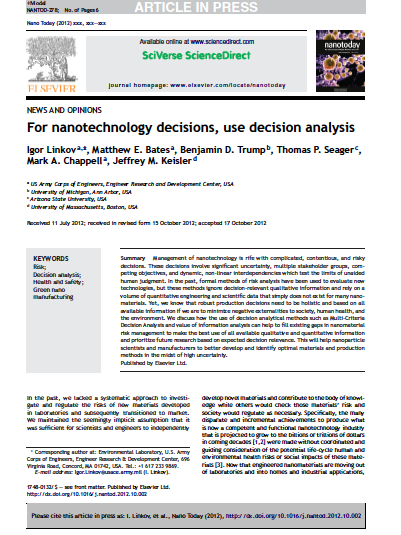 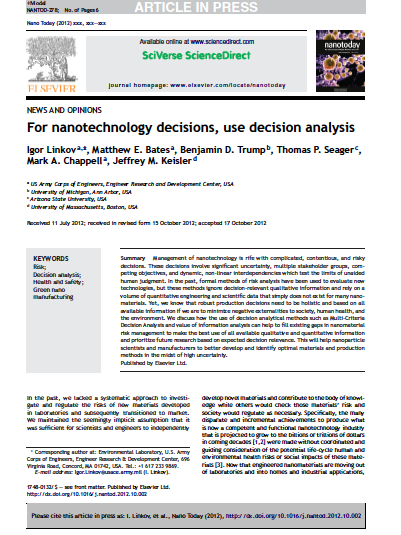 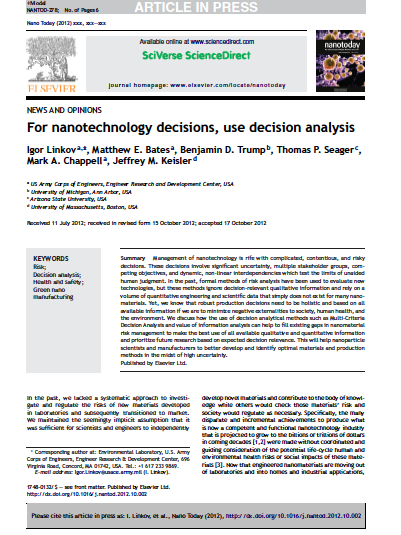 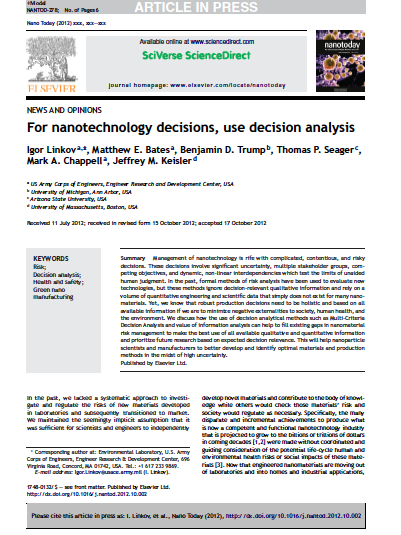 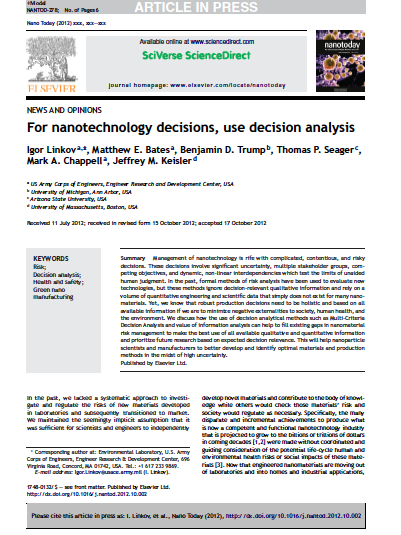 Ontologies and Databases CoR
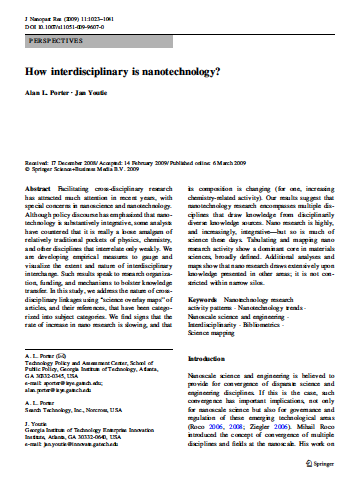 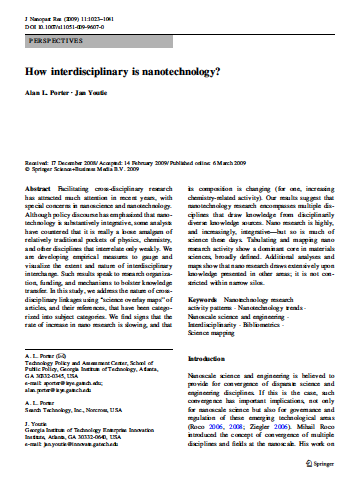 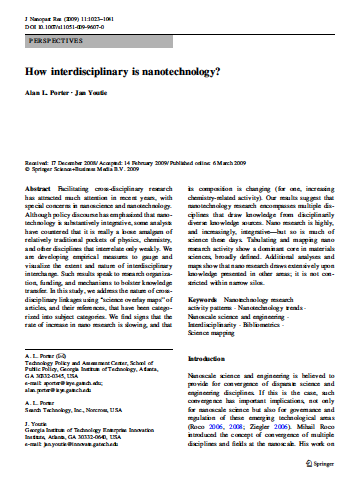 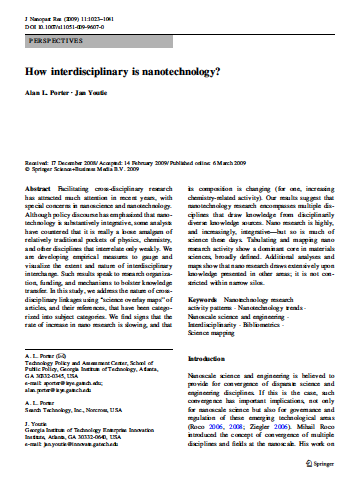 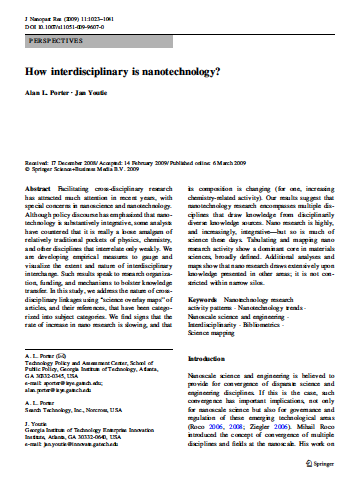 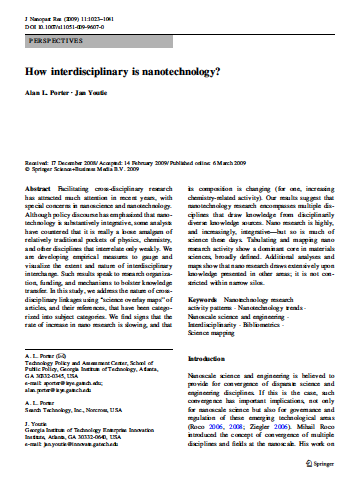 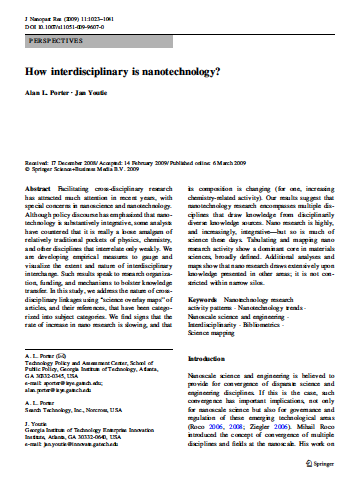 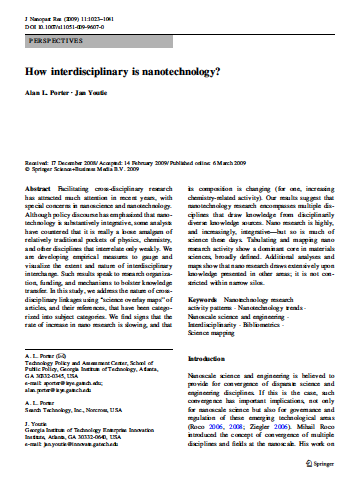 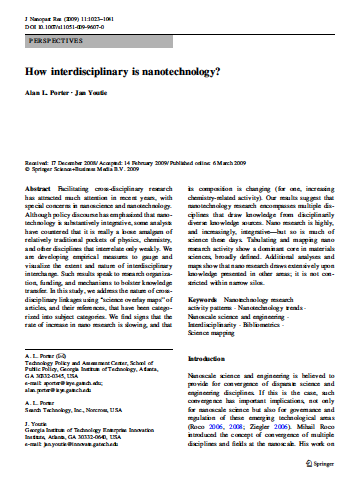 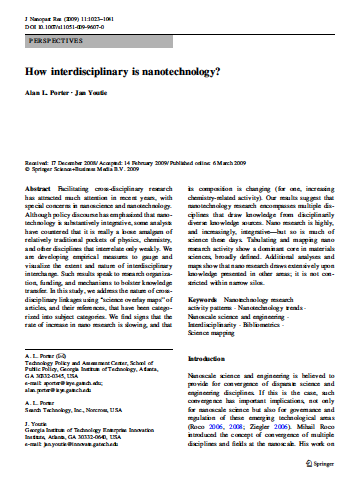 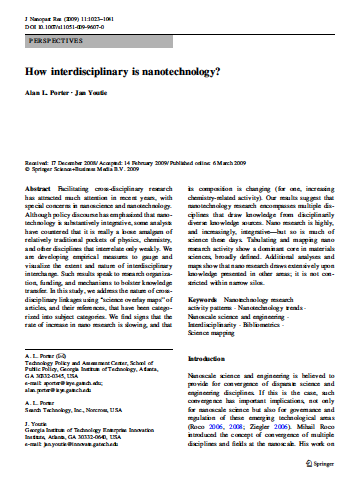 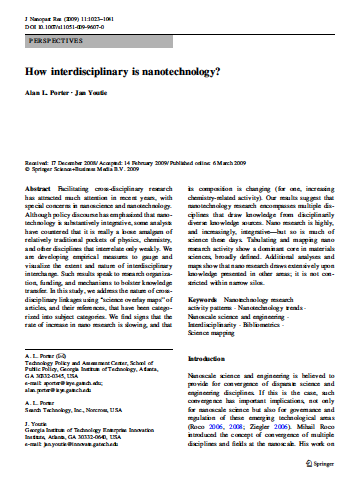 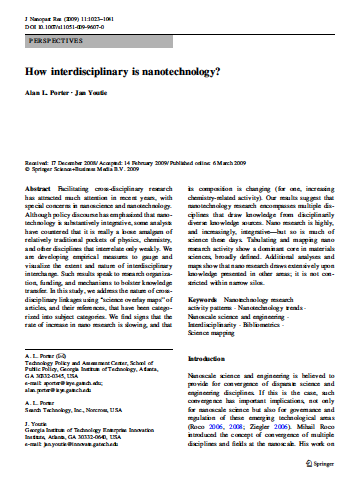 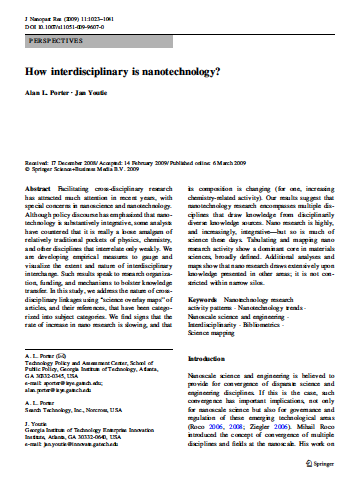 Open Literature